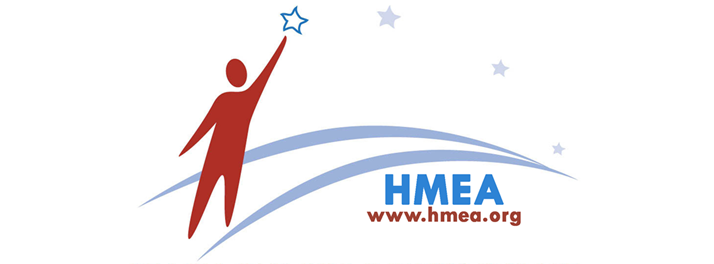 How to create a profile in ADP
Please note:
All questions with a red asterisk*
Must be completed to continue the application process
First-time applicants must register and create a profile before applying for a job. After applicants register on the Log In, they complete the steps in the Register for Applicant Services wizard.
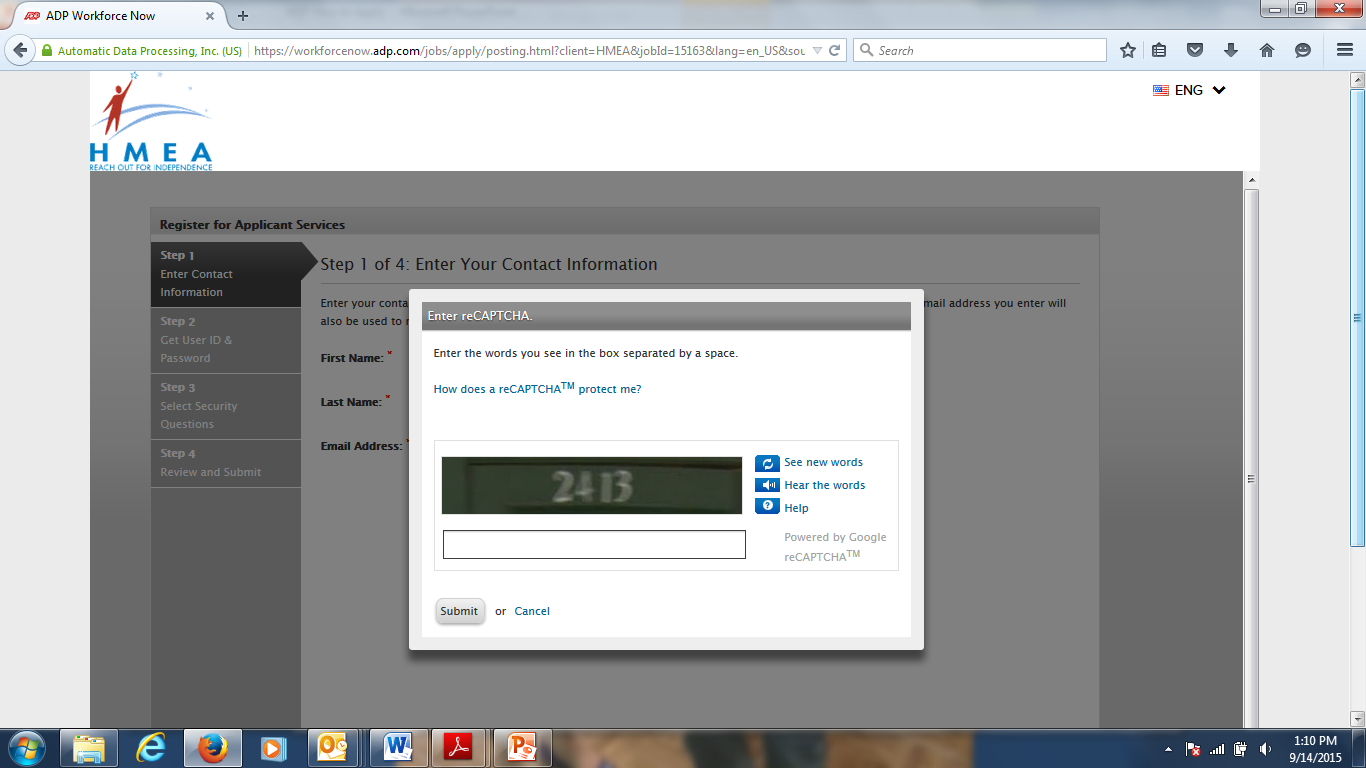 Returning applicants who want to apply to another job must first log on, but their previously entered information is populated.
Step 1: Enter Contact Information
The applicant enters his or her first name, last name and email address.
Step 2: Get User ID & Password
When the applicant enters a user ID, a message is displayed, indicating whether the user ID is available. 
When the applicant created a password, the Password Strength bar indicates the strength of the password.
Step 3: Select Security Questions
The applicant selects security questions and provides answers.
Step 4: Review and Submit
The applicant reviews the user ID, contact information, and security questions and answers. When the applicant clicks Submit, a message is displayed, indicating that an email communication with the applicant’s user ID has been sent to the provided email address.